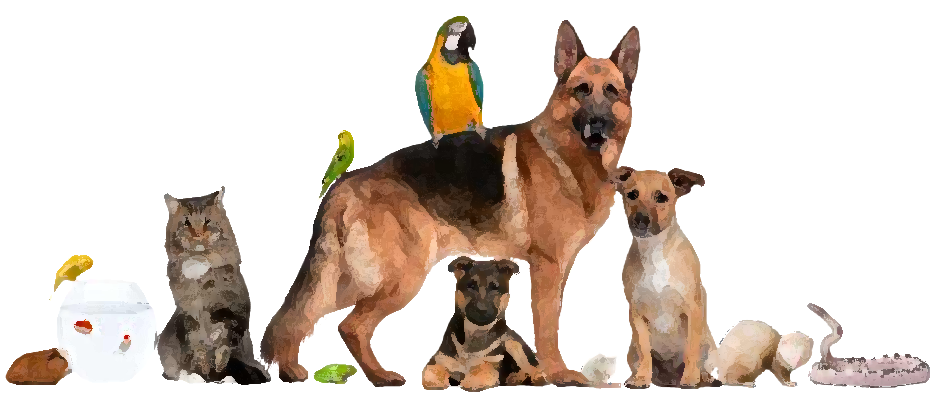 NEXT
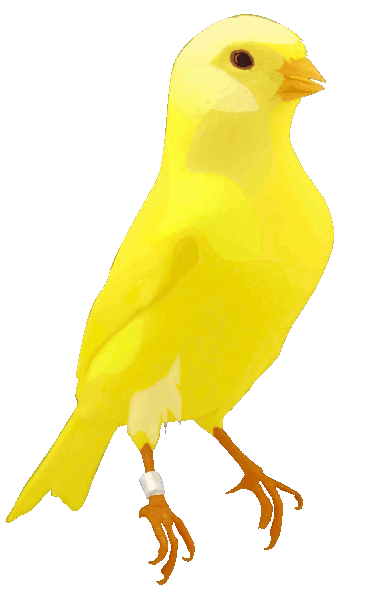 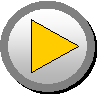 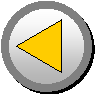 bird
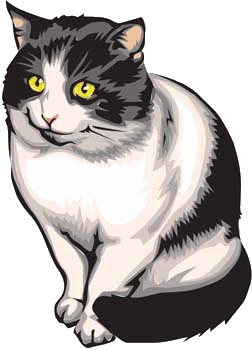 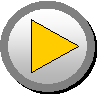 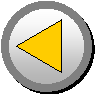 cat
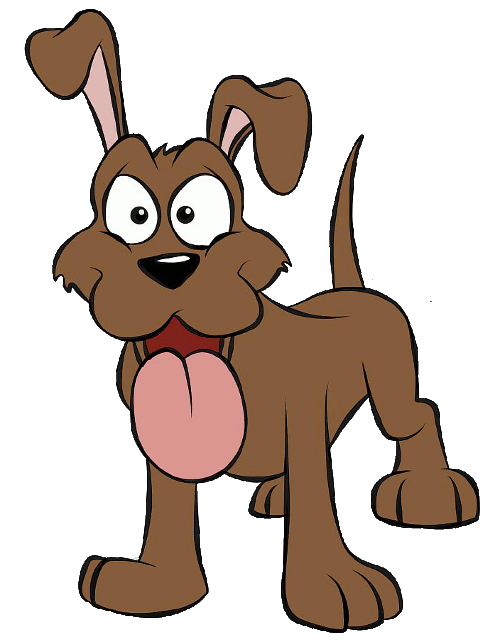 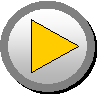 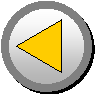 dog
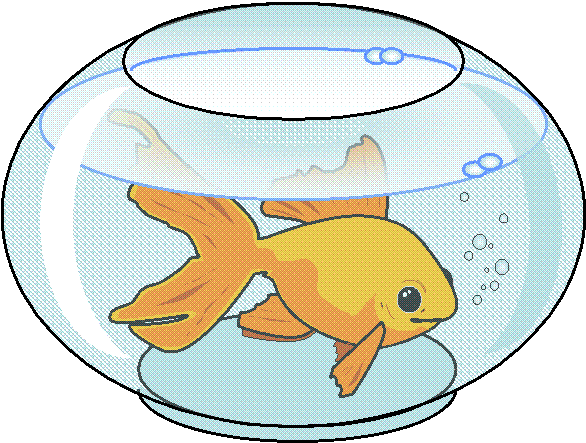 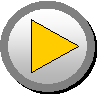 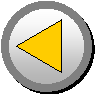 fish
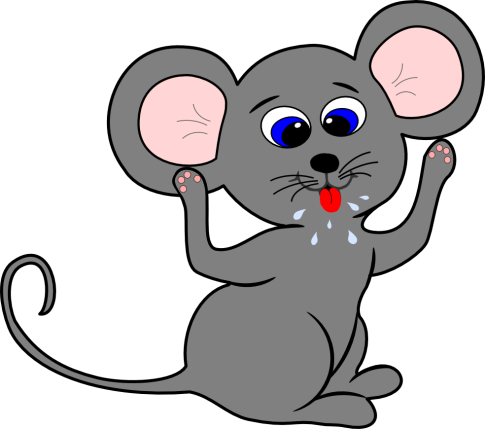 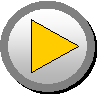 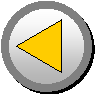 Mouse
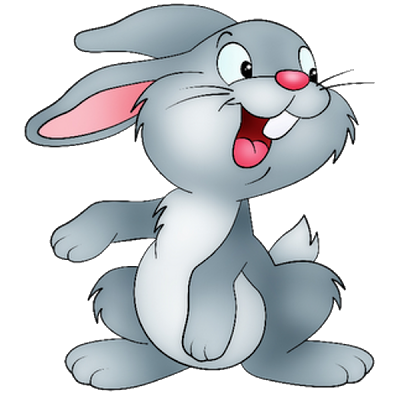 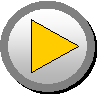 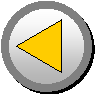 rabbit
What pet do you have?
1 rabbit =
2 dog =
3 cat = 
4 mouse = 
5 fish = 
6 bird =
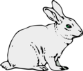 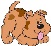 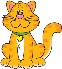 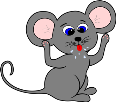 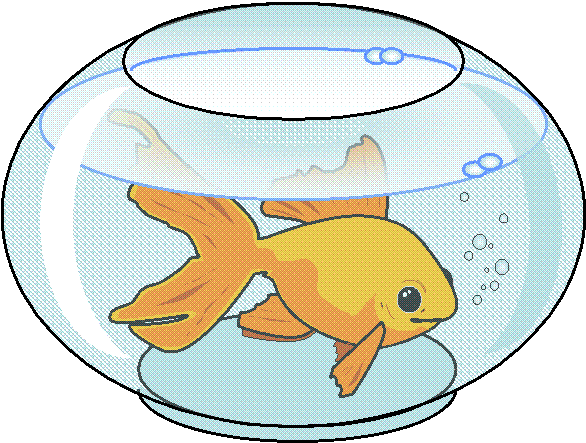 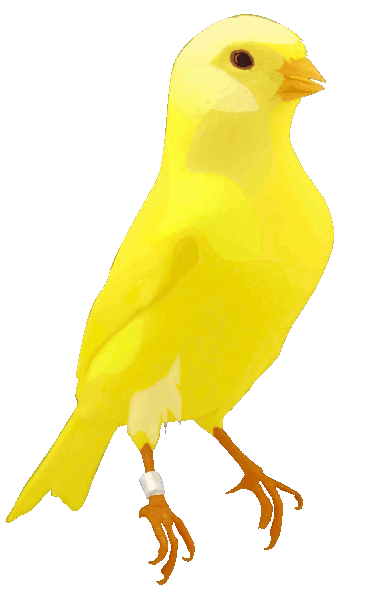 NEXT
I have a …
Lets sing a song.‘I have a pet’ by supersimple
https://www.youtube.com/watch?v=pWepfJ-8XU0
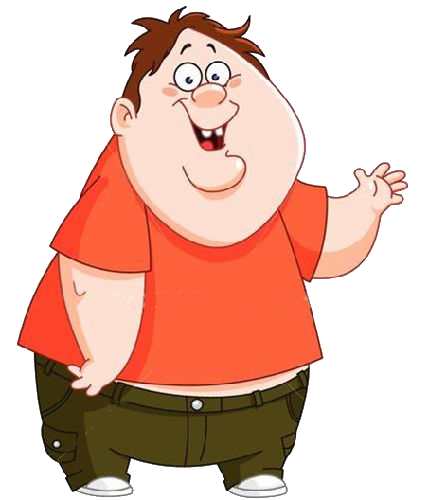 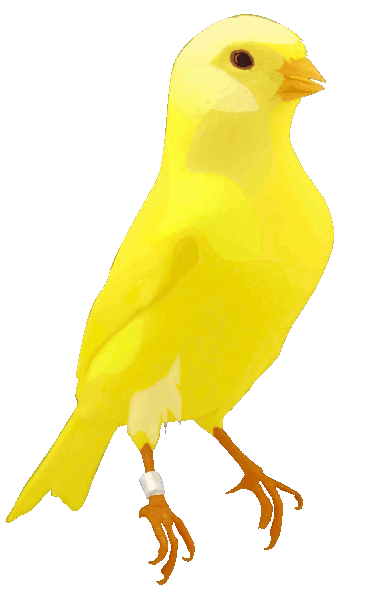 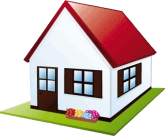 NEXT
Lets read a story
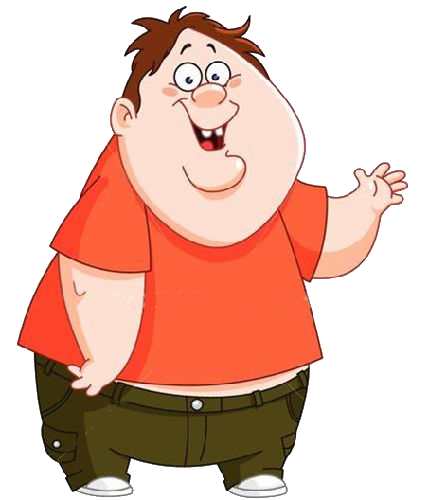 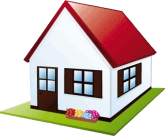 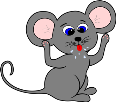 NEXT
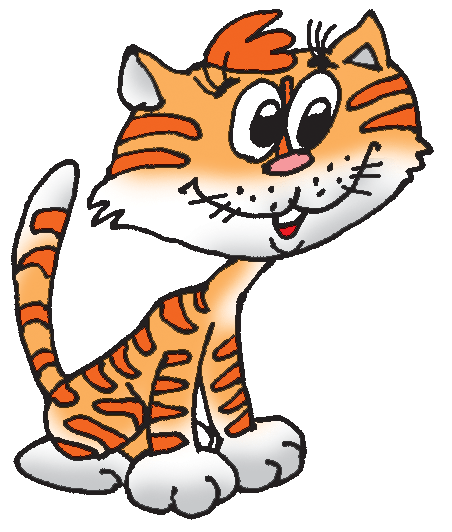 Little CatandLittle Mouse
NEXT
(Little = Small)
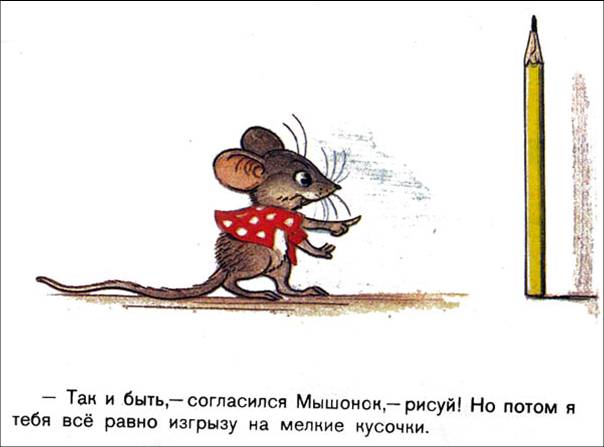 Little mouse, 
           little mouse,
Where is your 
                   house?
NEXT
- Little cat, little cat,I have no flat,
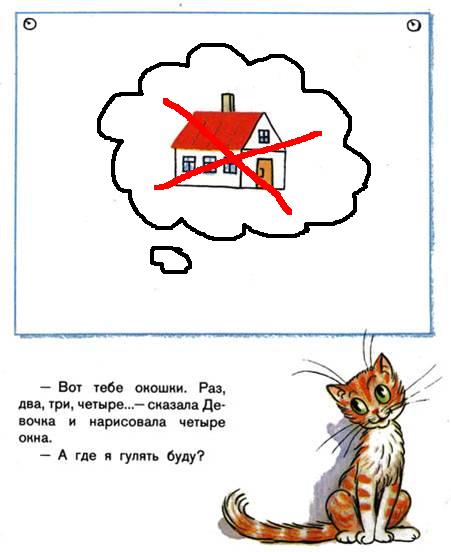 I’m a poor mouse,
I have no house!
NEXT
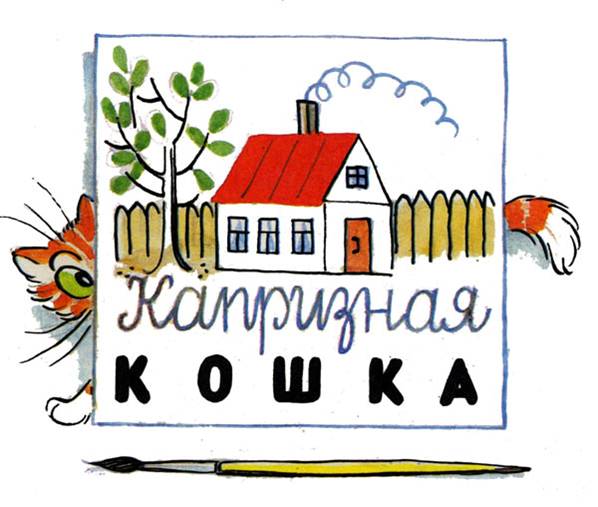 - Little mouse, little mouse,
    Come into my house!
NEXT
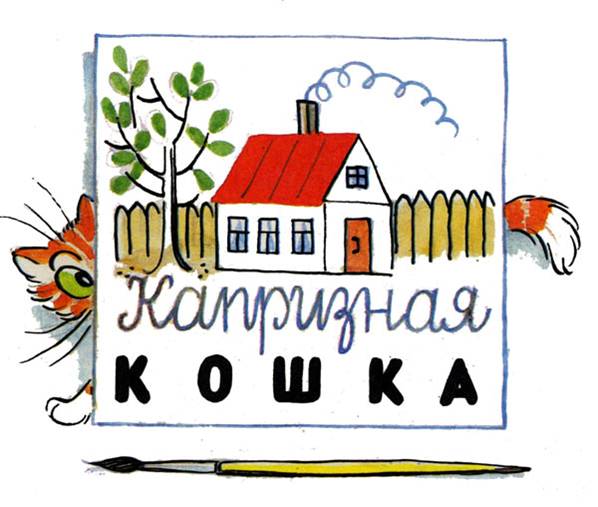 NEXT
- Little cat, little cat,
   I cannot do that,
You want to eat me!
NEXT
Lets play a game‘what is it?’
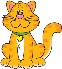 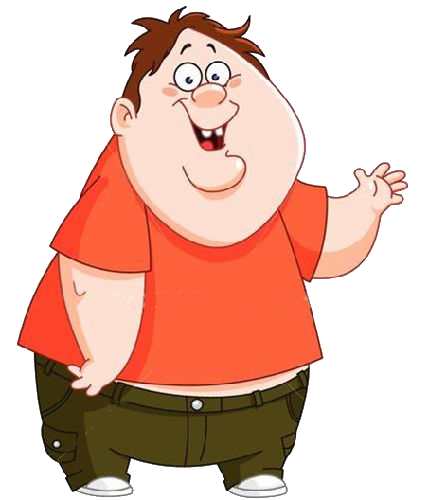 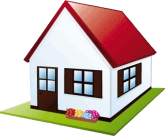 NEXT
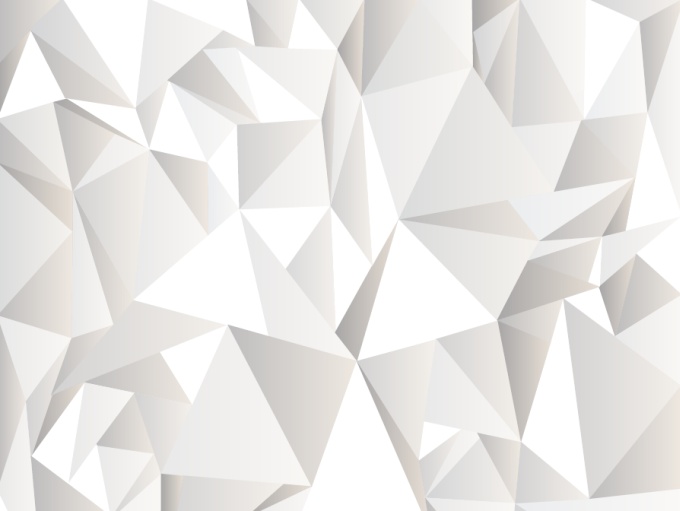 What pet can you see?
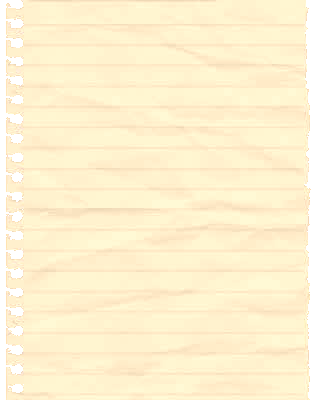 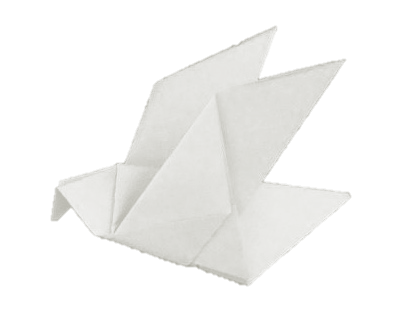 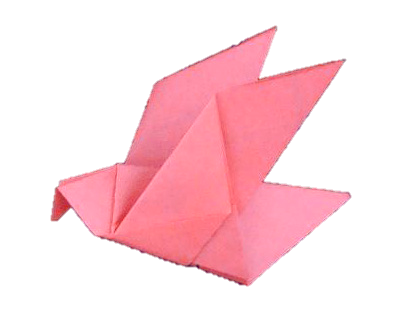 It’s a
bird
NEXT
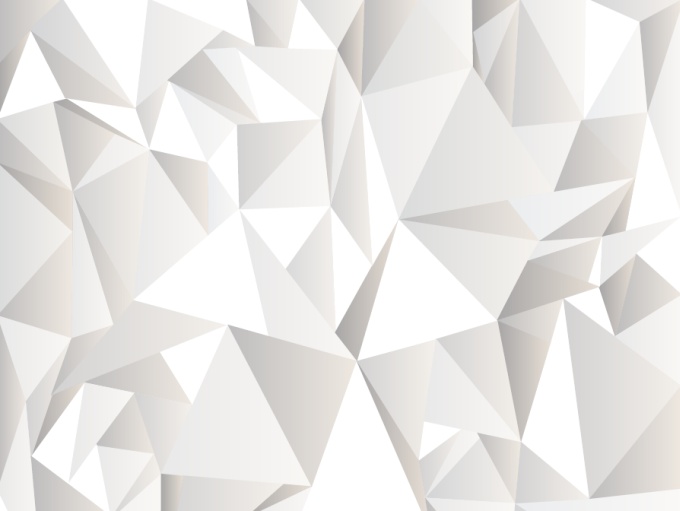 What pet can you see?
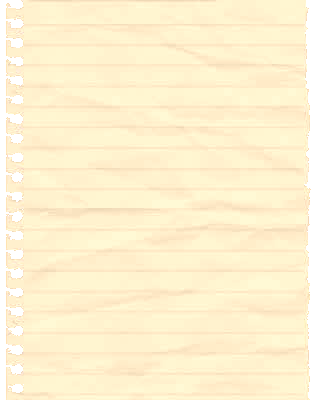 It’s a 
fish
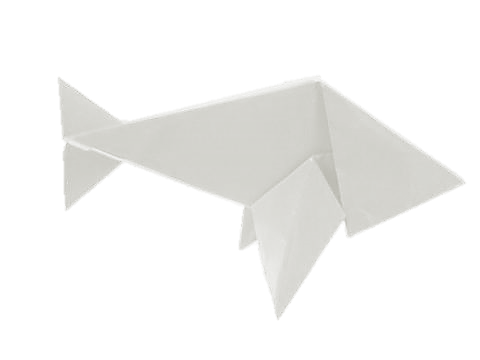 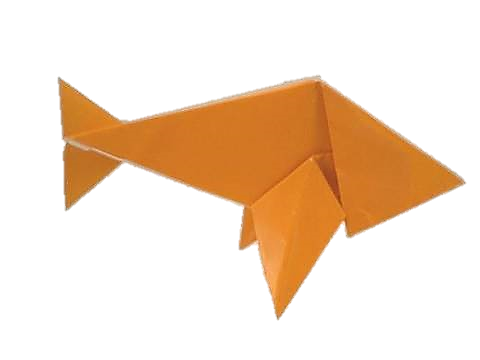 NEXT
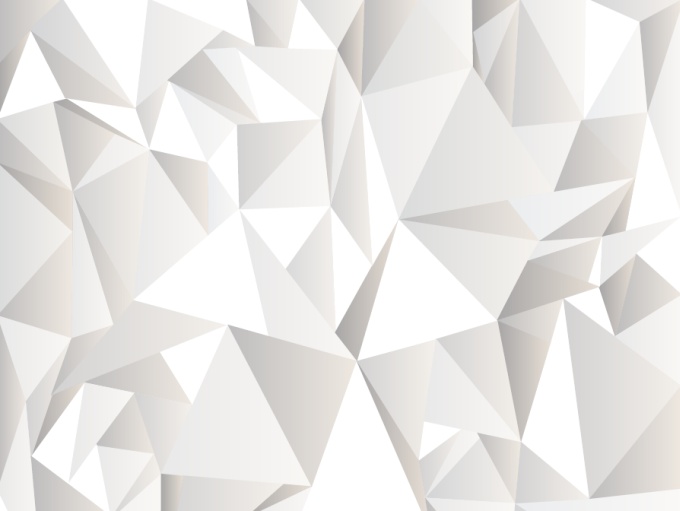 What pet can you see?
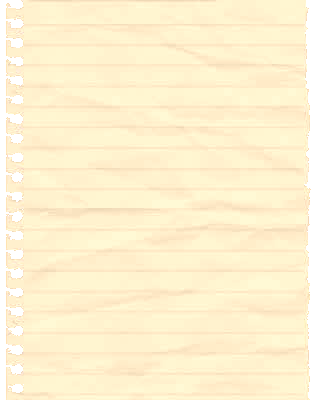 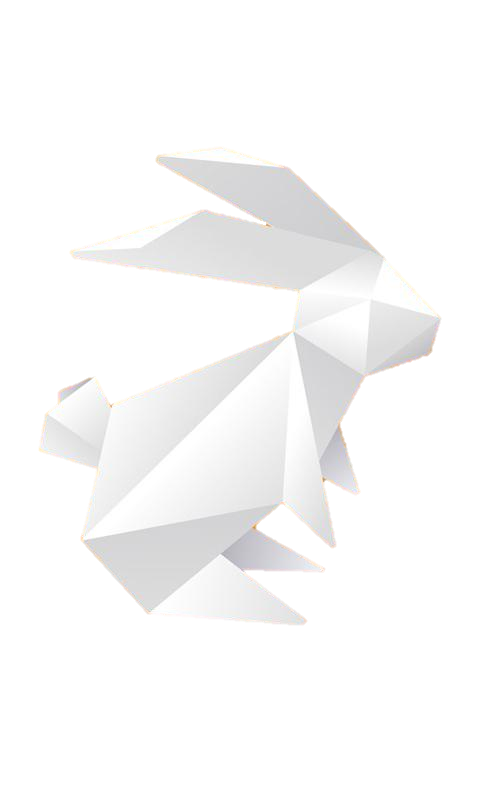 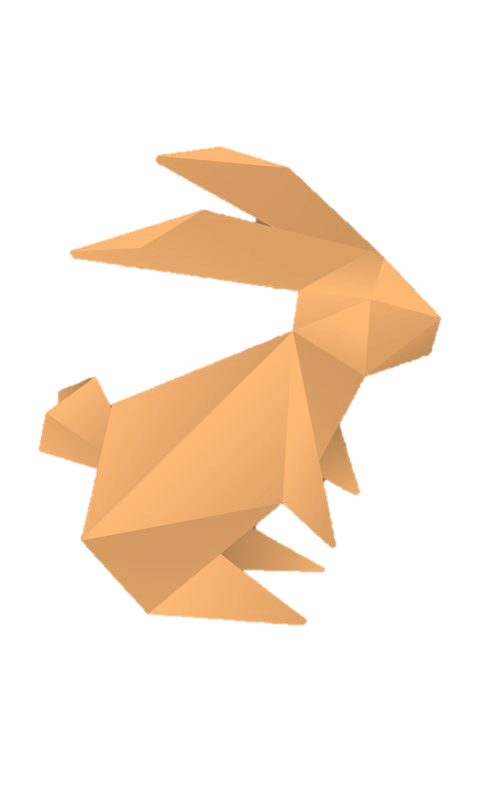 It’s a 
rabbit
NEXT
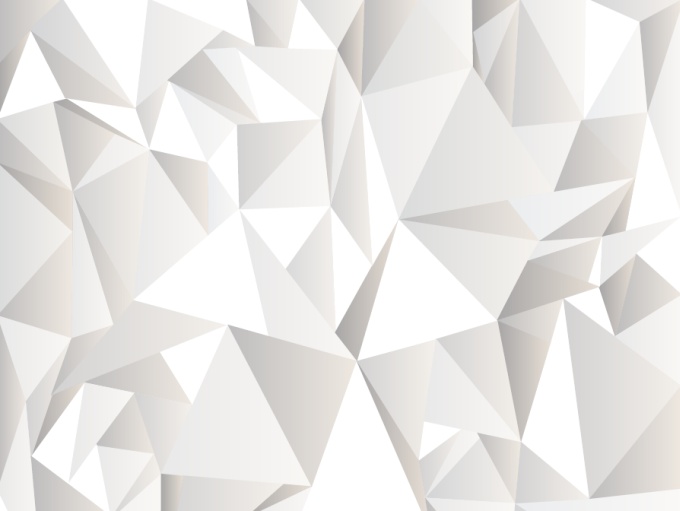 What pet can you see?
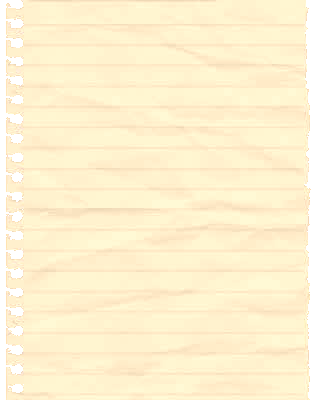 It’s a 
cat
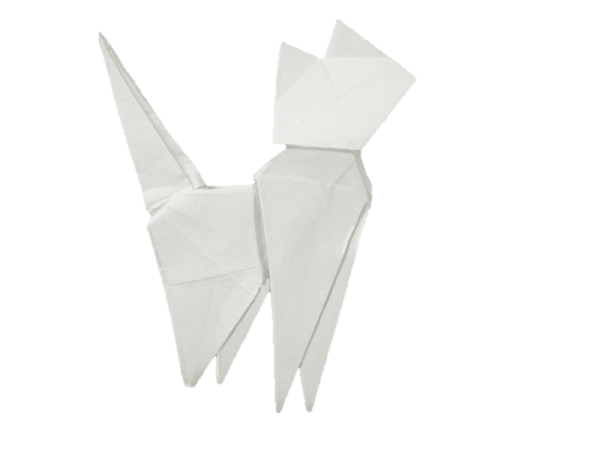 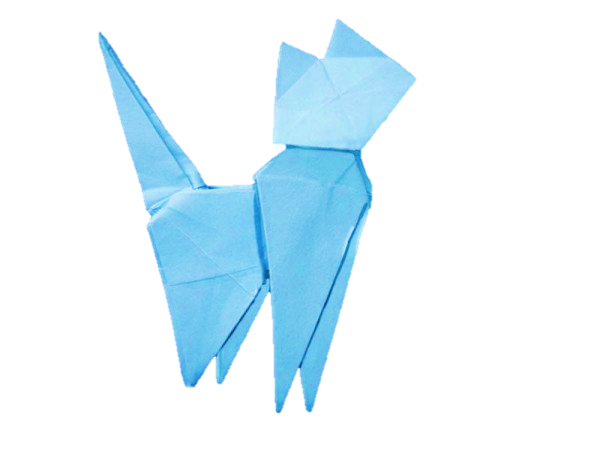 NEXT
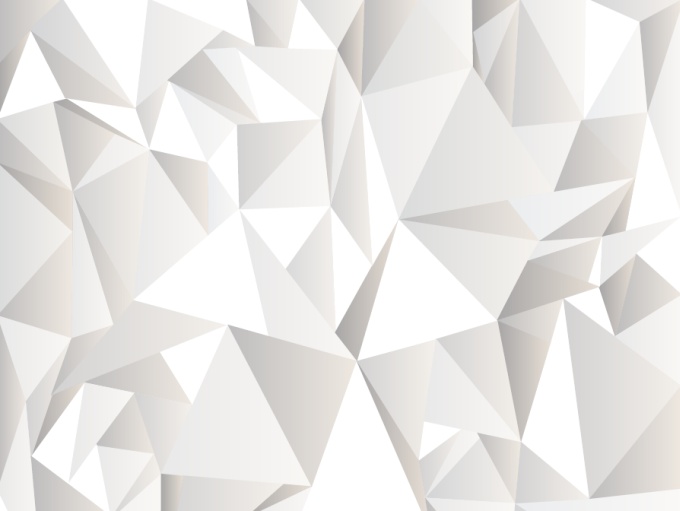 What pet can you see?
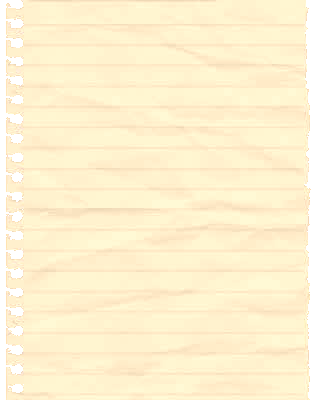 It’s a 
dog
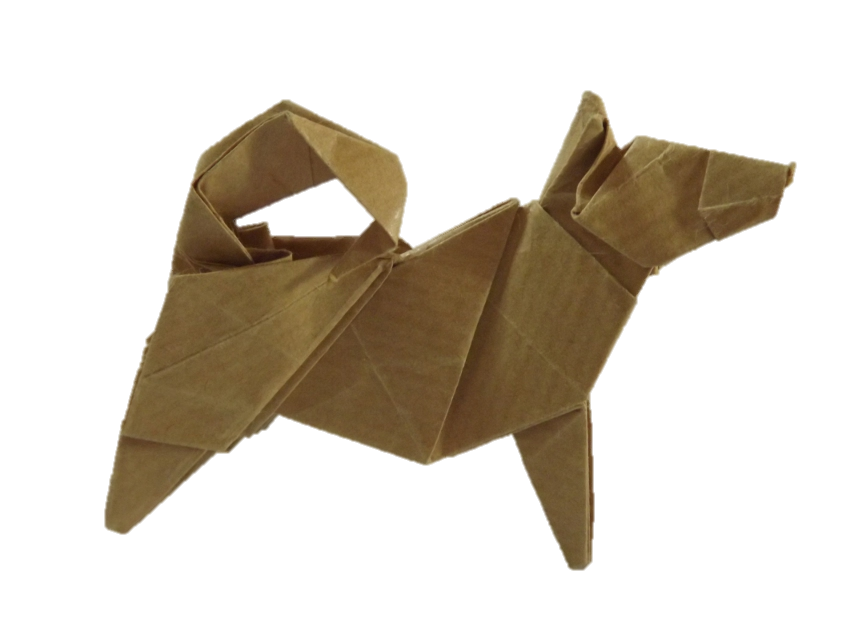 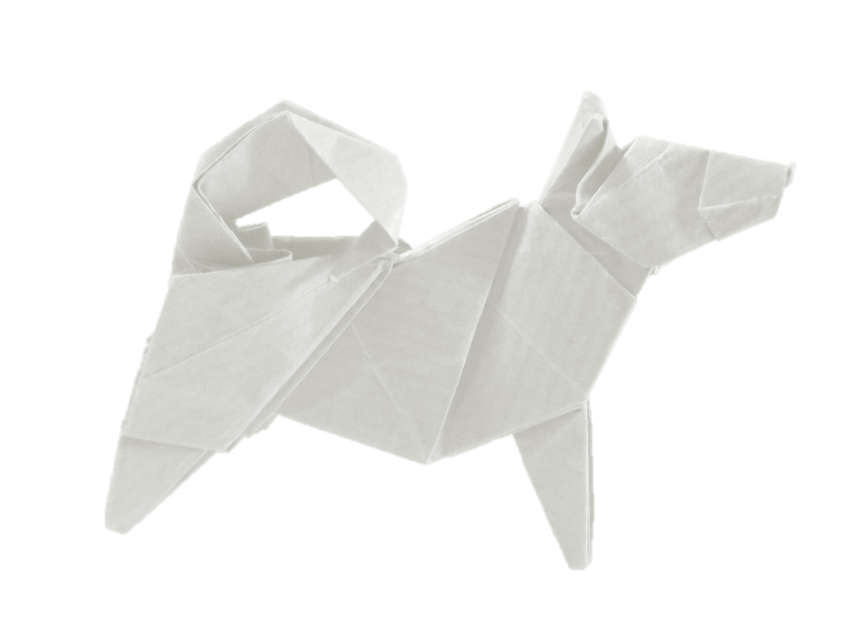 NEXT
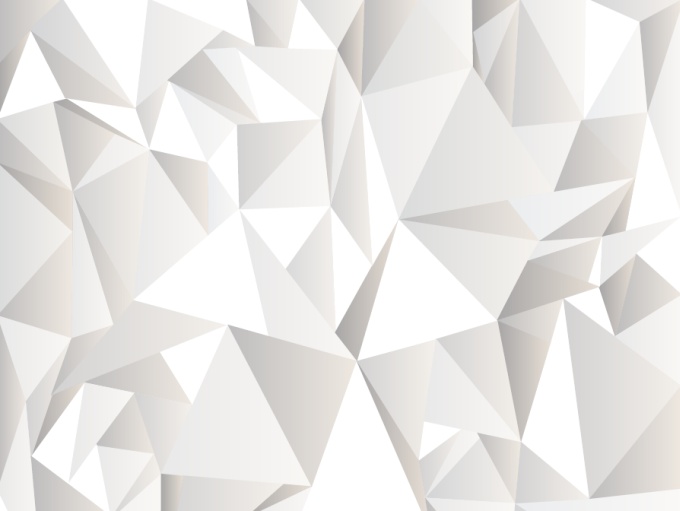 What pet can you see?
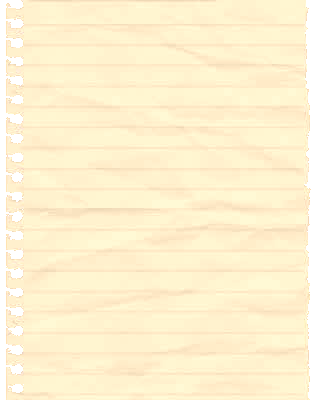 It’s a 
mouse
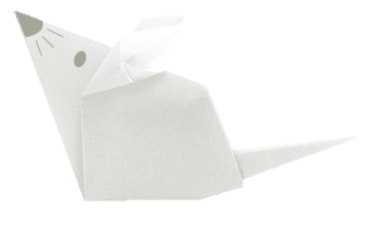 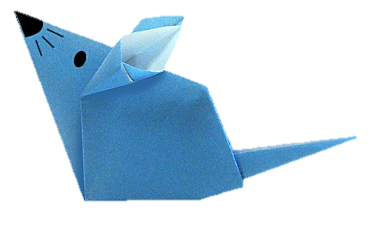 NEXT
Lets watch a vid.‘what is it?’ by fun english kids
https://www.youtube.com/watch?v=D_sdGxUxz_4
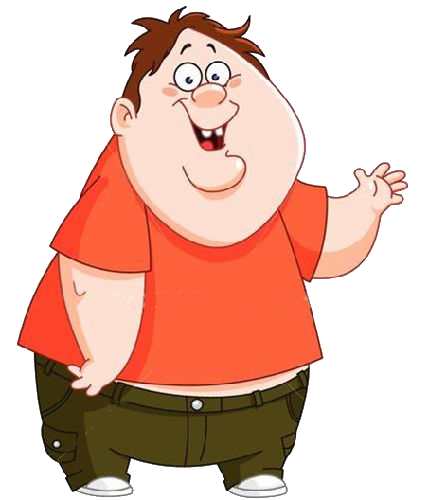 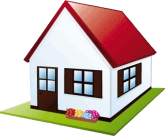 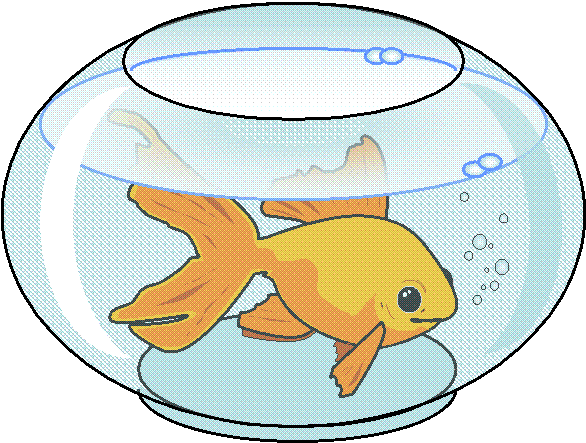 NEXT
My pet is lost. It swims very well. It’s thin.
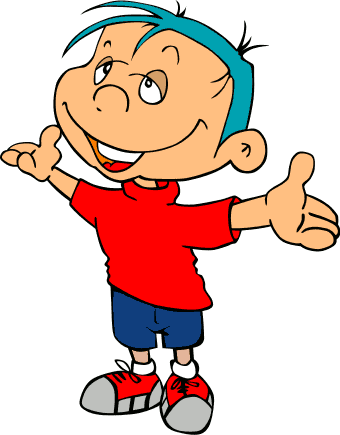 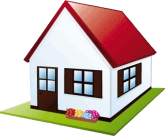 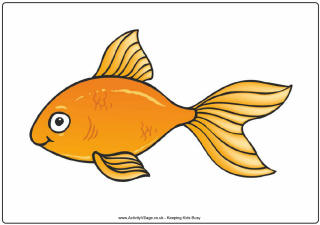 NEXT
fish
It’s a …
I’m looking for my pet. It is yellow. It sings beautifully.
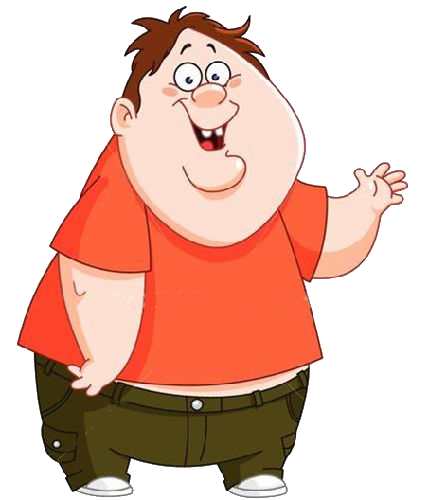 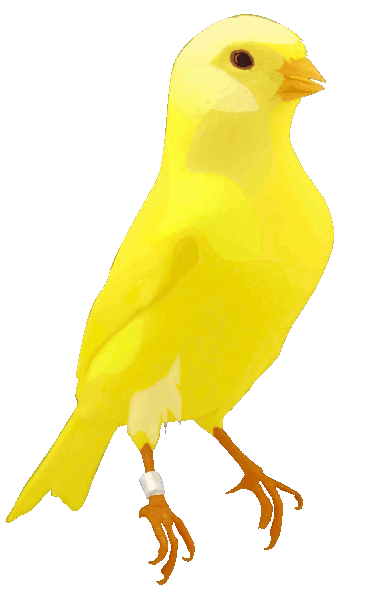 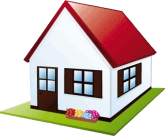 NEXT
bird
It’s a …
My pet is lost. Its ears are big.It wags its tail.It doesn’t like cats.
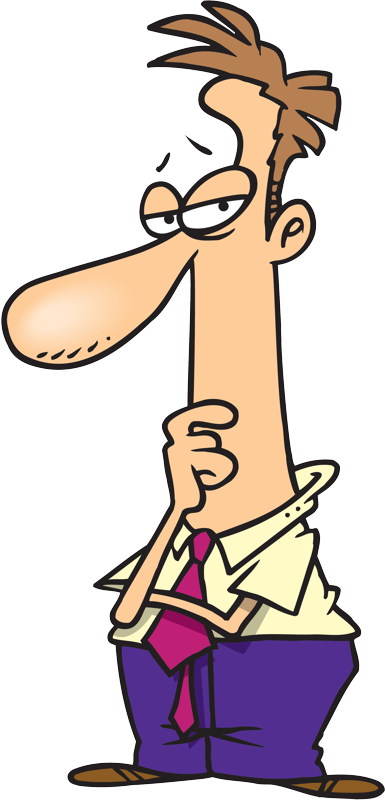 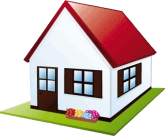 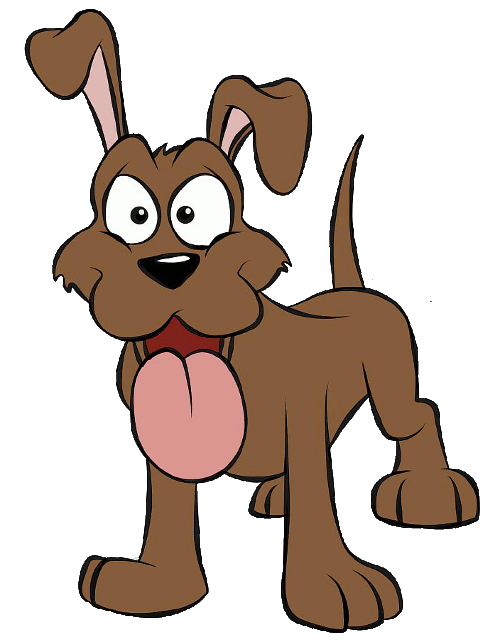 NEXT
dog
It’s a …
My pet is lost. Its ears are small.Its tail is long.It eats a mouse.
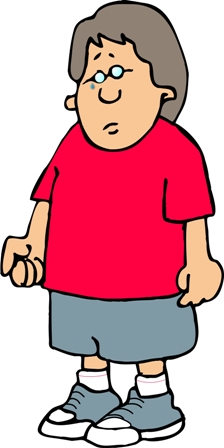 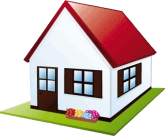 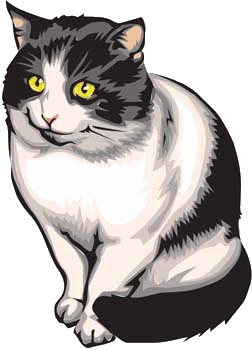 NEXT
cat
It’s a …
My pet is lost. Its ears are big.Its tail is long.It eats cheese.
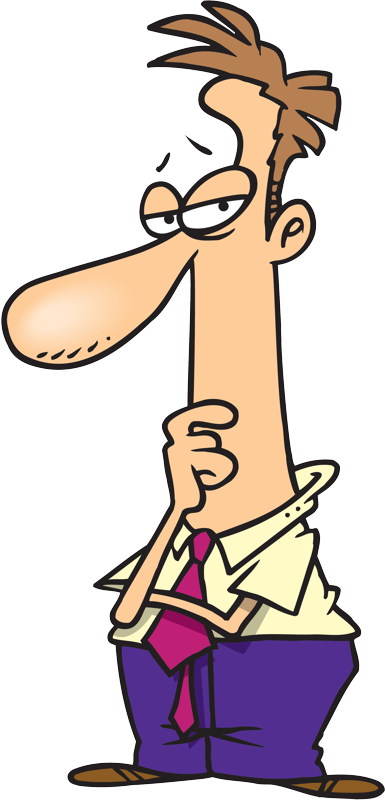 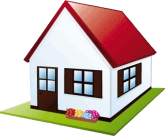 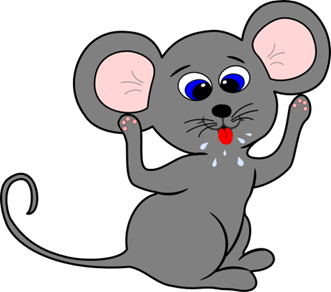 NEXT
mouse
It’s a …
My pet is lost. Its ears are long.Its tail is short.It jumps well.
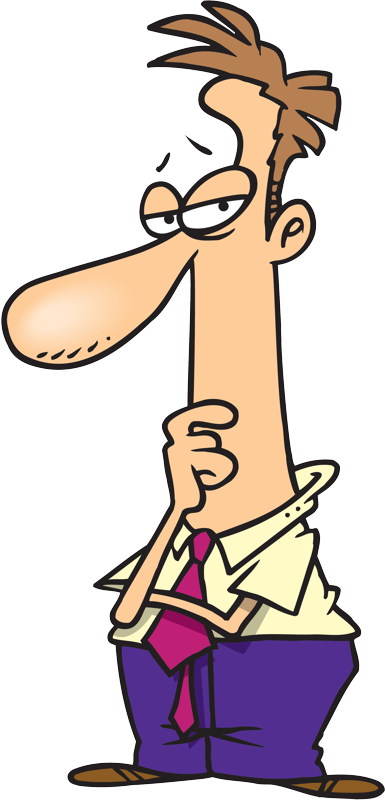 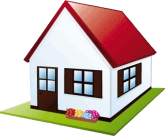 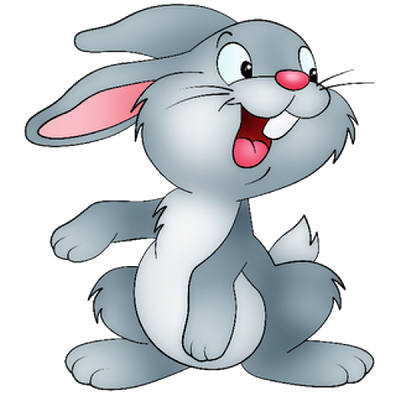 NEXT
rabbit
It’s a …
Lets sing a song.‘wag your tail’ by supersimple
https://www.youtube.com/watch?v=GukdT4gUlZs
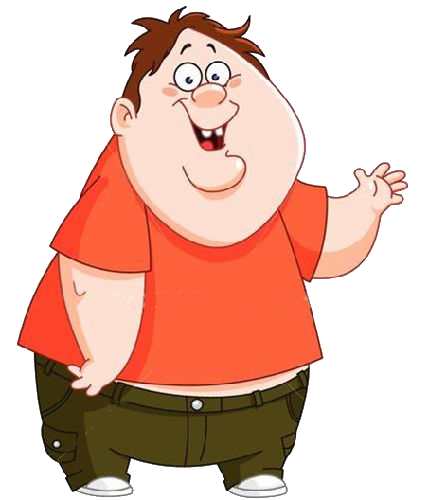 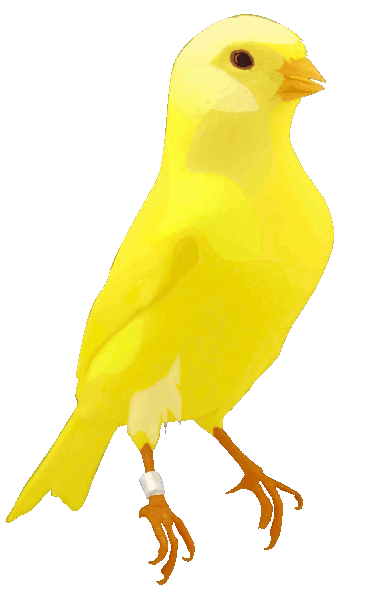 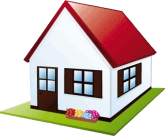 NEXT
PetGuessGame
1 rabbit =
2 dog =
3 cat = 
4 mouse = 
5 fish = 
6 bird =
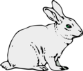 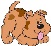 Its tail is long/shortIts mouth is big/smallIts eyes are big/smallIts ears are big/smallIt’s …(colour; black, white, brown, yellow)What is it?
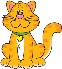 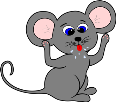 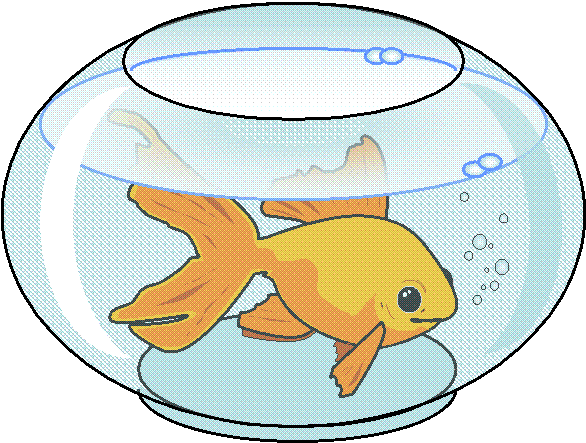 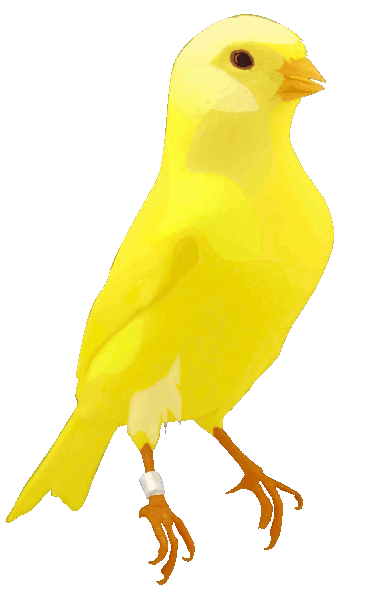 NEXT
1 Rabbitor2+ Rabbits
1 fishor2+ fish
1 mouseor2+ mice
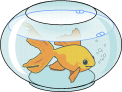 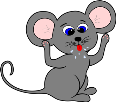 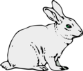 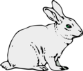 Pets
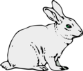 Next
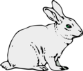 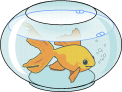 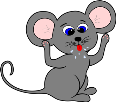 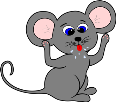 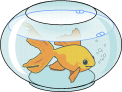 1 one
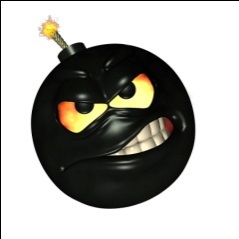 +1
+3
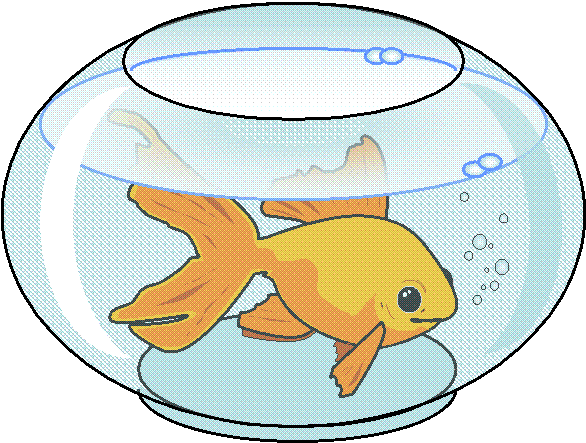 2 two
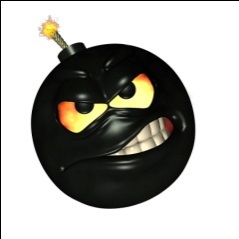 +5
+3
3 three
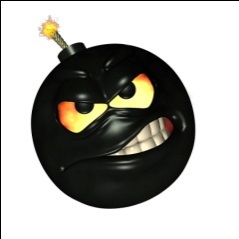 +2
+3
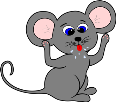 4 four
+2
+5
+4
5 five
+1
+4
+5
PetCharadesGame
1 rabbit =
2 dog =
3 cat = 
4 mouse = 
5 fish = 
6 bird =
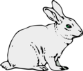 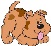 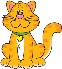 What is it?It’s a ….
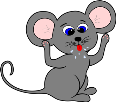 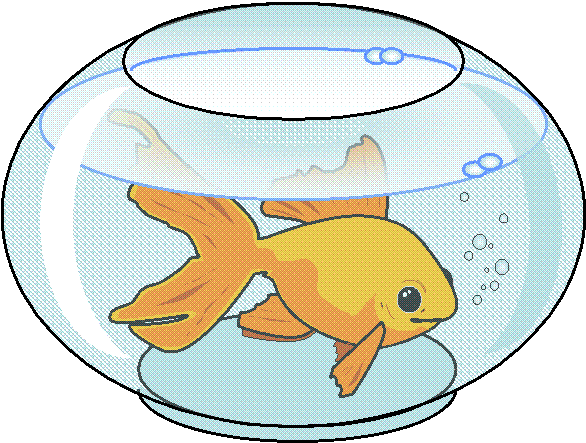 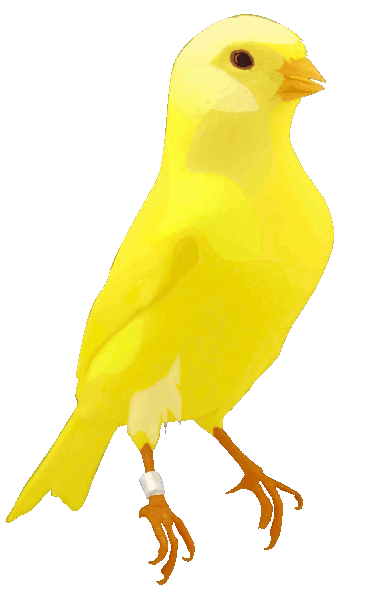 NEXT